RDA DAY 1 – part 2 web version
1
What am I supposed to DO with all this information?
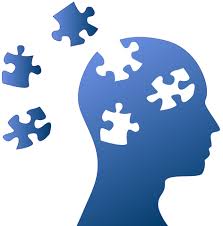 2
When you catalog a “book” in hand:
You are working with a FRBR Group 1
Item
The bibliographic record you create will represent a FRBR Group 1 
   Manifestation 
and will include some attributes of the
   Expression and Work
What other FRBR entities could be represented in the bibliographic record?
3
Resource Description & Access (RDA)
provides FLEXIBILITY for user discovery

increases EASE of identification of resources

makes selection of and access to the resource itself EASIER
4
Broader scope than AACR2
RDA 0.0   Purpose and scope

	RDA provides a set of guidelines and instructions on 	formulating data to support resource discovery.
versus AACR2  0.1
	These rules are designed for use in the construction of catalogues and other lists in general libraries of all sizes.
5
RDA   0.0 	Purpose and Scope
The data created using RDA to describe a resource are designed to assist users performing the following tasks:
Bibliographic data

find
identify
select
obtain
Authority data

find
identify
clarify
understand
6
Functional objectives
Each section begins with general guidelines
Functional objectives and principles specific to the section
Functional objectives =  relationship between the data and the user tasks
7
Organization and Structure of RDA
Section 1
Chapters 1-4
Section 2
Chapters 5-7
Section 3
Chapters 8-11
Section 4
Chapters 12-16
Etc.
8
Organization and Structure of RDA
Sections 1-4 = Recording ATTRIBUTES
Section 1.     Recording attributes of manifestation and item
Section 2.     Recording attributes of work and expression
Section 3.     Recording attributes of person, family, and corporate body
Section 4.     Recording attributes of concept, object, event, and place
9
Organization and Structure of RDA
Sections 5-10 = Recording RELATIONSHIPS

Section 5. 	Recording primary relationships between work, expression, manifestation, and item
Section 6. 	Recording relationships to persons, families, and corporate bodies associated with a resource
Section 7. 	Recording  the subject of a work
10
Recording Relationships, continued
Section 8. 	Recording relationships between works, expressions, manifestations, and items
Section 9. 	Recording relationships between persons, families, and corporate bodies
Section 10. 	Recording relationships between concepts, objects, events, and places
11
User Focused Cataloging
why record this data?
						     
  
				to support the user in completing one of the user tasks.
12
Organization and Structure of RDA
Chapter 1: 	General guidelines on recording attributes of manifestations and items

Chapter 2: 	Identifying manifestations and items
			User task = Identify

Chapter 3: 	Describing carriers
			User task = Select

Chapter 4: 	Providing acquisition and access information
			User task = Obtain
13
Organization and Structure of RDA
Chapter 5:  General guidelines on recording attributes of works 	and expressions

Chapter 6:  Identifying works and expressions
			User task = Identify

Chapter 7:  Describing content
			User task = Select
14
User Tasks and Cataloger Judgment
Cataloger Judgment: 
	cataloger determines if the data is important for the successful completion of a user task 

	for example, from 3.7 Applied material

“Record the applied material used in the resource if it is considered important for identification or selection …”
15
AACR2 to RDA Changes in Terminology
Heading
Authorized Access Point
Creator
Author, composer, etc.
Physical description
Carrier Description
16
RDA Core Elements
core elements are a minimum

must include any additional elements required to differentiate the resource or entity from a similar one
may include additional elements – as required to support user tasks

summary of core elements in introduction: 0.6
“a floor, not a ceiling”
17
Core Elements
certain elements are flagged as “core” 
title proper
designation of edition
preferred name for the person
certain elements are flagged as “core if” 
date of distribution if date of publication not identified
extent is core if resource is complete or if the total extent is known
element is core but can omit some data
place of publication (if  more than one, only the first)
18
Keep in mind…RDA is a work in progress
19
Cataloging Standards
20
Abbreviations!
PCC 
Program for Cooperative Cataloging
BIBCO
PCC’s Monographic Bibliographic Record Cooperative Program
BSR
BIBCO Standard Record
MAP
Metadata Application Profile
21
What or Who is the PCC?
PCC
BIBCO

BSRMAP
22
What is the BSR MAP?
Model
Electronic Resources
Archival Materials
Moving Images
Graphic Materials
Rare Materials
Meet User Needs
Audio Recordings
Cartographic Resources
Notated Music
Floor
Textual Monographs
23
24
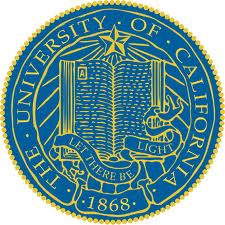 UC Cataloging Standards
UC Bibliographic Standards for Cooperative, Vendor, and Campus Backlog Cataloging
NGTS POT 2:
Collaborative Technical Services

http://libraries.universityofcalifornia.edu/groups/files/hots/docs/UC_Bib_Standards_2012.pdf
25
3 Levels of Cataloging Within the UC‐wide Standards
Full Level: as specified in the BIBCO and CONSER Standard Record Metadata Application Profiles

Abbreviated Level: based on the OCLC Encoding Level 3 standard

Collection Level: based on the BIBCO Standard Record for Archival Collections and on DACS “Single‐Level Minimum” guideline
26
Cataloging Standards & Berkeley
UC Cataloging Standards
PCC BIBCO Standard Record
RDA - instructions
PCC Policy Statements
UCB Policy Statements
LC Only Policy Statements
27
UCB Cataloging Practices: Everyone
Accept RDA records – make corrections or add necessary content using RDA instructions

Don’t edit RDA records using AACR2  

Don’t re-catalog RDA records 

Don’t create duplicate records
28
UCB Cataloging Practices: Copy Cataloging
Accept full cataloging regardless of record standard
Correct or update records using the descriptive standard indicated in the record
Upgrade extremely low level records (e.g. publisher records, CIP) and derive new records using RDA
Follow UCB Policy Statements as indicated
29
UCB Cataloging Practices: Original Cataloging
Once a cataloger is released from RDA record review, all original records are to be created using RDA, PCC BSR, PCC PS, UCB PS
30
What’s next?
31
In Days 3-6 of this course we’ll learn RDA by applying the PCC RDA BIBCO Standard Record (BSR) Metadata Application Profile (MAP) for textual monographs.
32
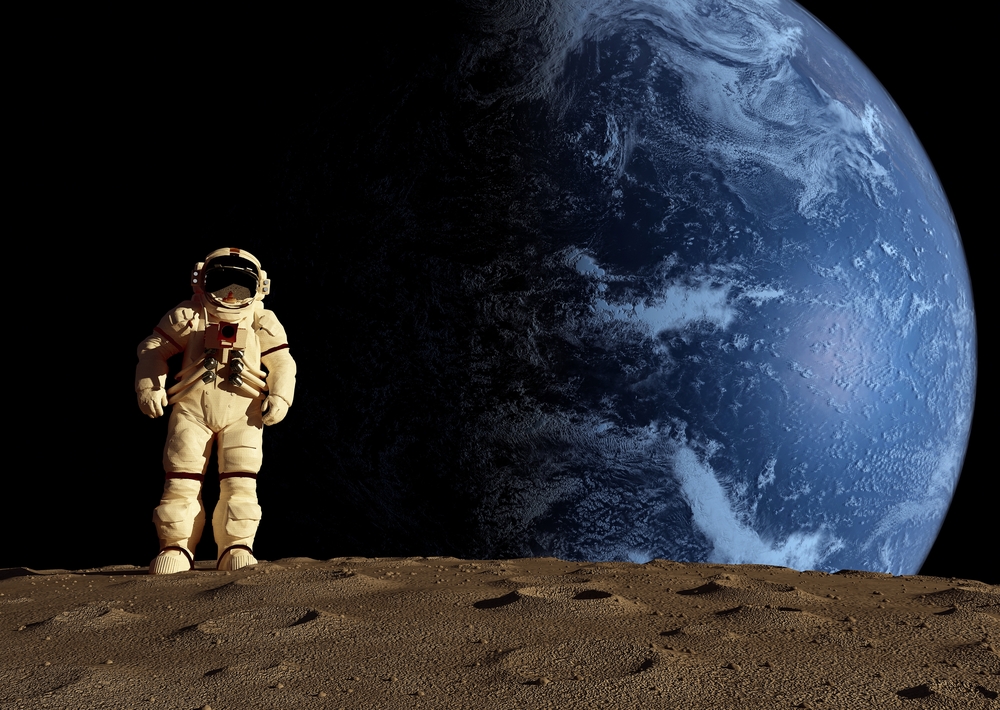 ?
Questions?
33
LC FRBR Quiz
http://www.loc.gov/catworkshop/RDA%20training%20materials/LC%20RDA%20Training/Captivate-FRBR%20Quiz%201/FRBR%20Quiz%201-Captivate.htm
http://tinyurl.com/o54mpu2
34